Bomba de Agua
Periférica ½ HP
Descripción
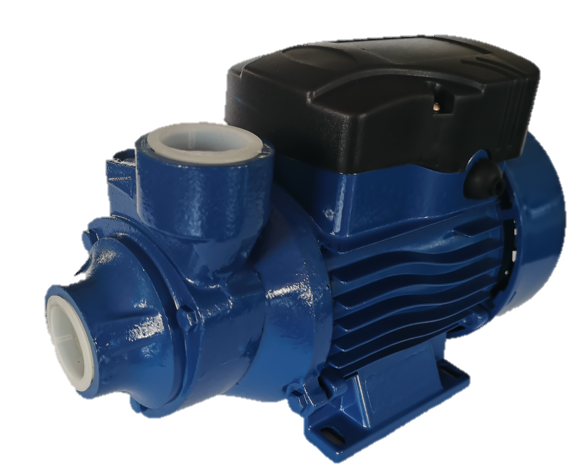 Las bombas periféricas son también conocidas como bombas tipo turbina, de vértice y regenerativas; en este tipo de bomba de agua se producen remolinos en el líquido por medio de los álabes a velocidades muy altas, dentro del canal anular donde gira el impulso
La bomba periférica Muzin, posee una estructura compacta fabricada con componentes de excelente calidad.
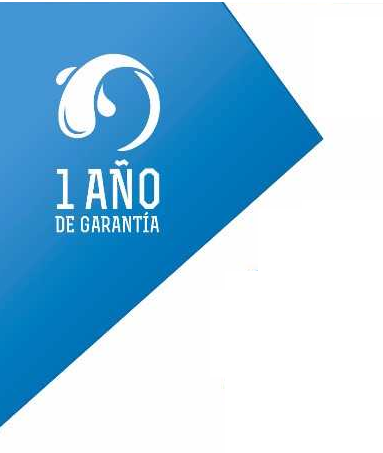 Características
Capacidad de Succión: 9 m
Diámetro de tubería (mm): 25mm x 25mm
Peso: 5 k
Amperaje: 5.2
µ : 16    Cuerpo de la bomba: Hierro fundido
Impulsor: Latón/ Bronce  Motor: Cerrado, ventilado externamente
Clase de aislamiento: Clase B
Grado de protección del motor: IP44.  Sello mecánico: Carbón/cerámica.  Eje: acero inoxidable
Embobinado: 100% cobre Conexiones 1”X 1”
Protección térmica incorporada y  capacitor permanente
Aplicación
Adecuadas para uso doméstico, aumento de presión de la red de agua potable
 Solo debe bombear agua limpia libre de impurezas.
XWP7030B
Bomba de Agua
Periférica 1HP
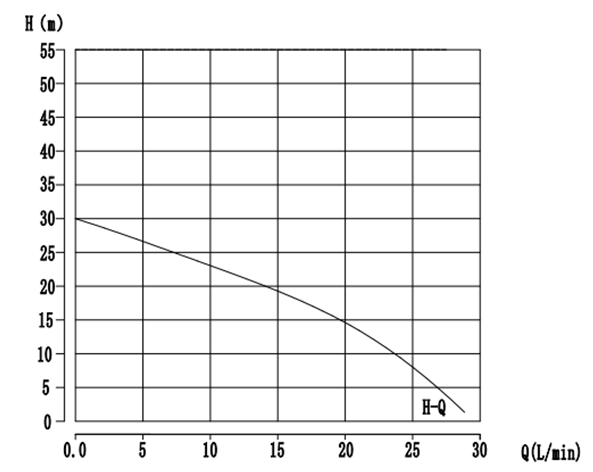 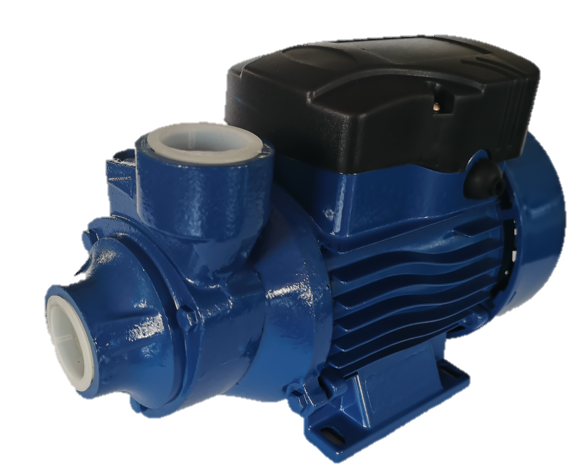 Curvas Características de los equipos de Bombeo, en ellas podrás apreciar el comportamiento hidráulico de dichas bombas.